Муниципальное бюджетное учреждение 
«Средняя общеобразовательная школа №118»
города Барнаула
Организация работы
с одарёнными  детьми 
через
 внеурочную деятельность
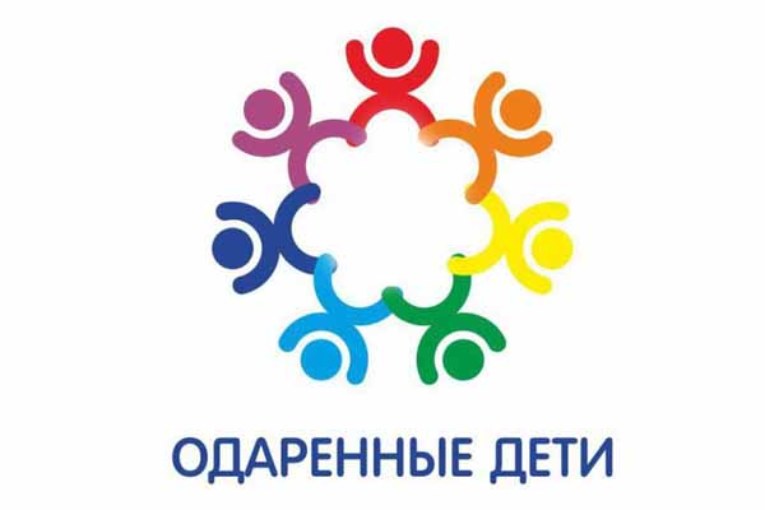 Сообщение подготовила:
Кожемякина Оксана Васильевна,
учитель начальных классов
Барнаул, 2022
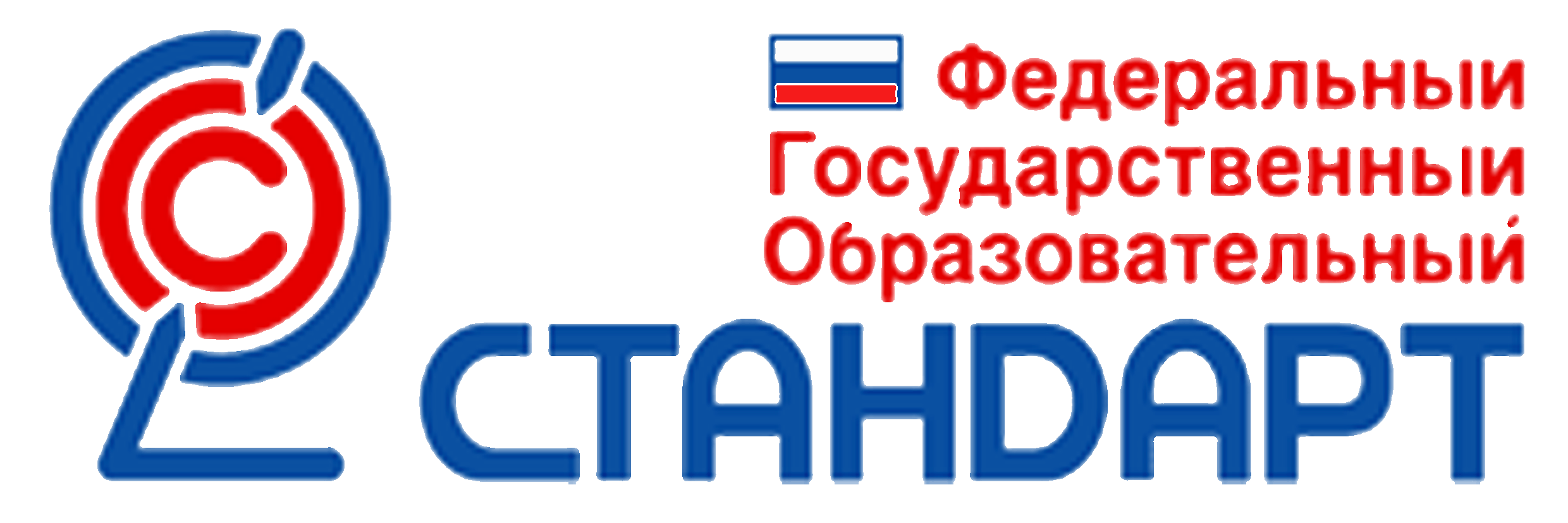 «Нет детей одарённых и неодарённых, талантливых и обычных. Одарены, талантливы все без исключения дети». 
В. А. Сухомлинский
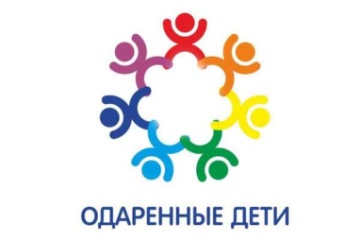 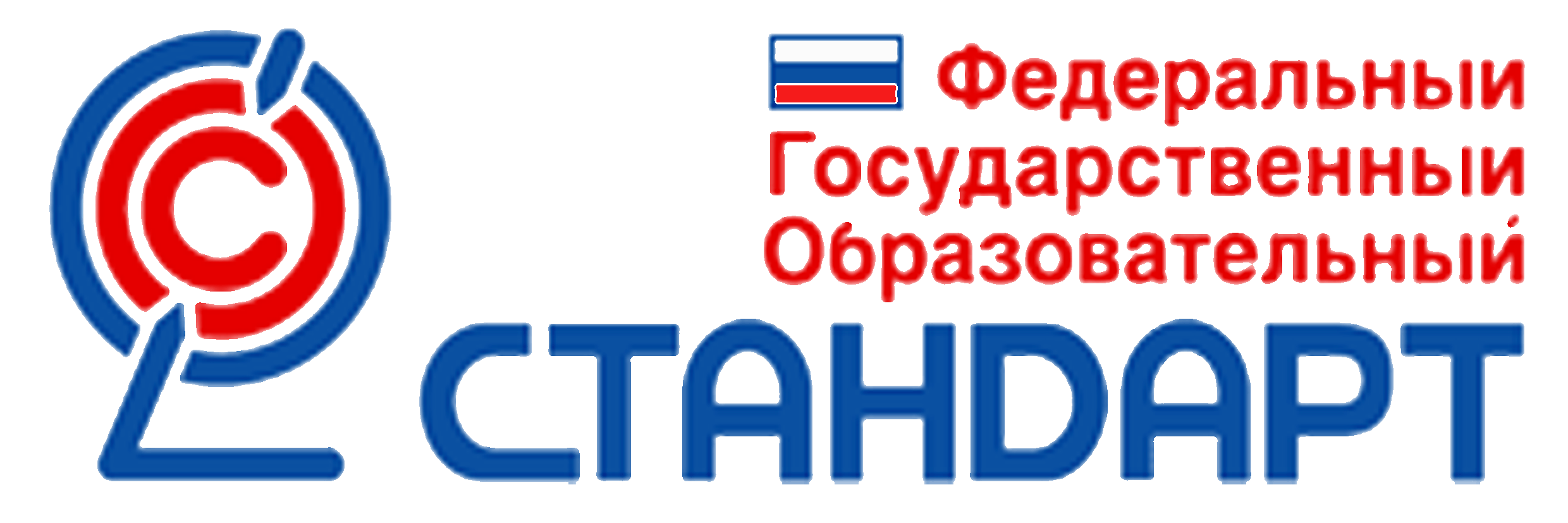 Исследование – 
 процесс поиска неизвестного, новых знаний,
 один из видов познавательной деятельности
 человека.
Задачи исследовательской деятельности:
 – дать ученику возможность развивать 
интеллект в самостоятельной творческой
 деятельности, с учётом индивидуальных
 способностей и склонностей.
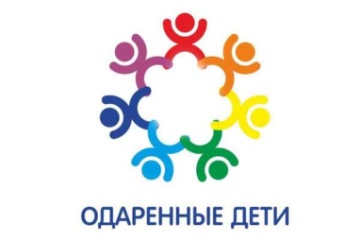 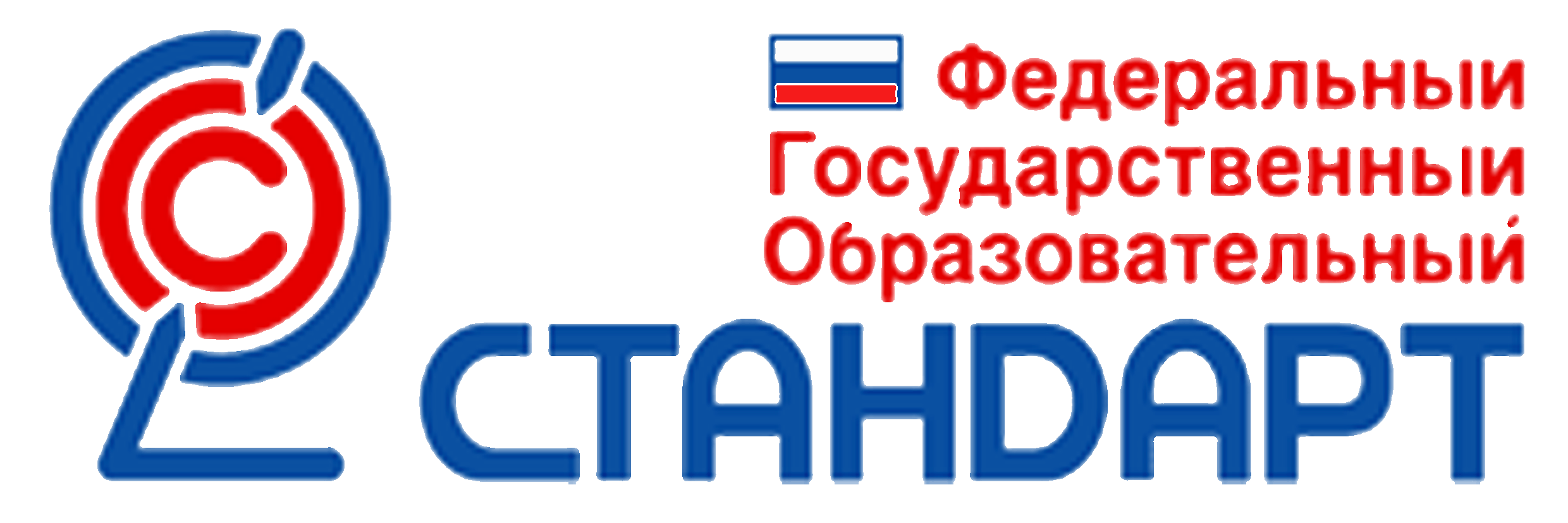 В основе исследовательской
 деятельности лежат:
-развитие познавательных умений
 и навыков учащихся;
-умение ориентироваться в 
информационном пространстве;
-умение самостоятельно конструировать 
свои знания;
-умение интегрировать знания 
из различных областей наук;
-умение критически мыслить.
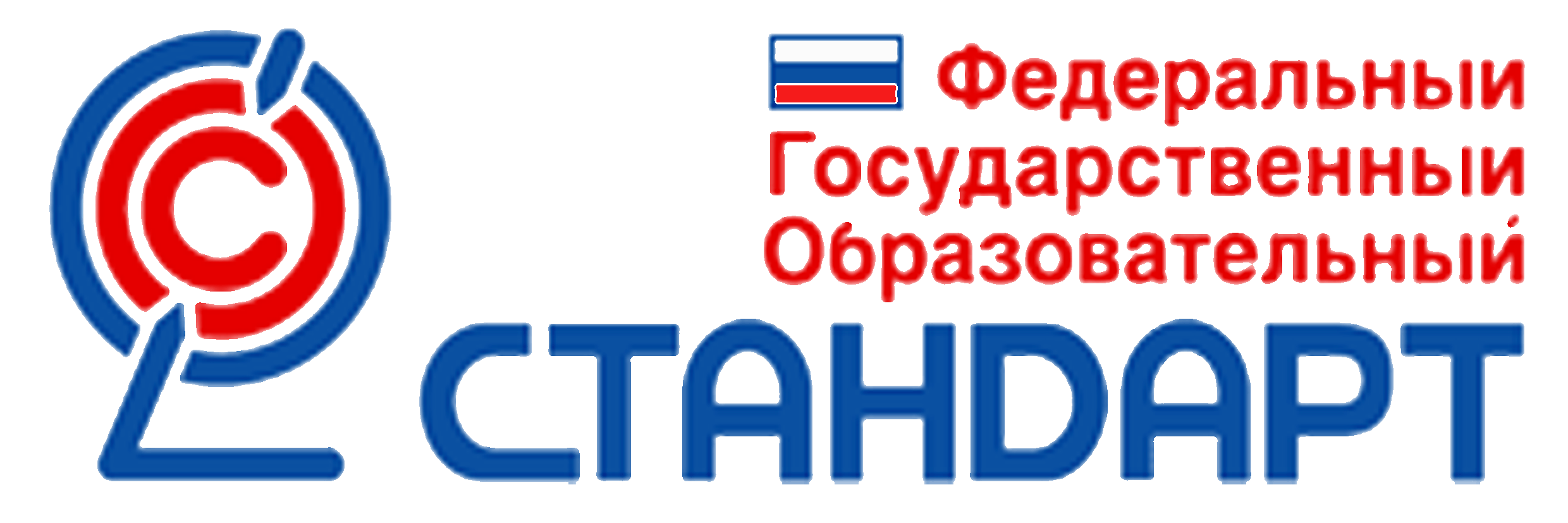 Этапы работы над исследованием:
Выбор темы.
Постановка цели и задач.
Гипотеза исследования.
Организация исследования.
Подготовка к защите и защита работы.
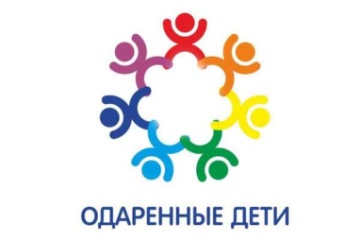 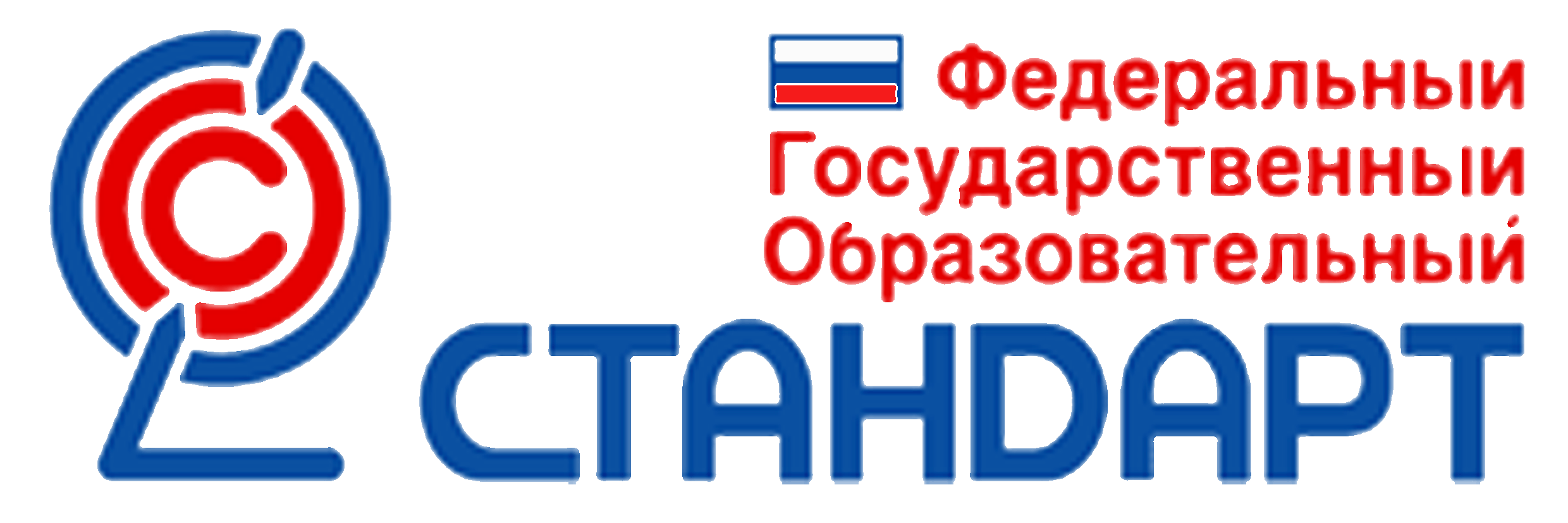 Урок математики 1 класс
Тема: Прибавление числа 5
1 шаг «Выбор темы»
5+3             6+5            7+5        7+2          7+1      4+3       5+4
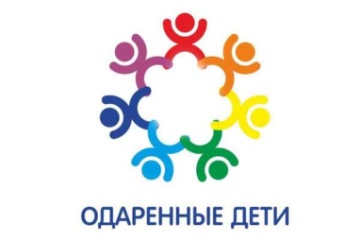 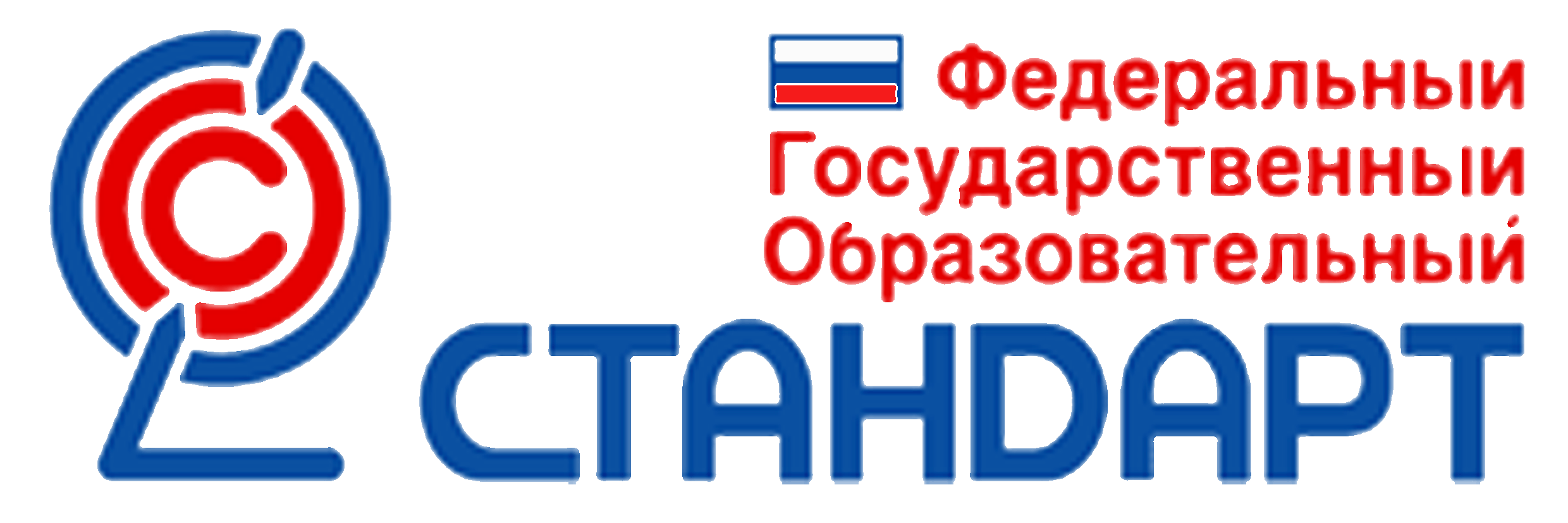 Урок математики 1 класс
Тема: Прибавление числа 5
2 шаг «Постановка цели  урока»
- дети определяют цель урока 
узнать как прибавлять число 5,
       если есть переход через разряд.
2) научится прибавлять число 5, 
    если есть переход через разряд
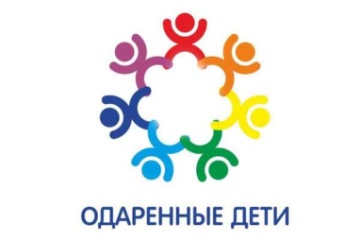 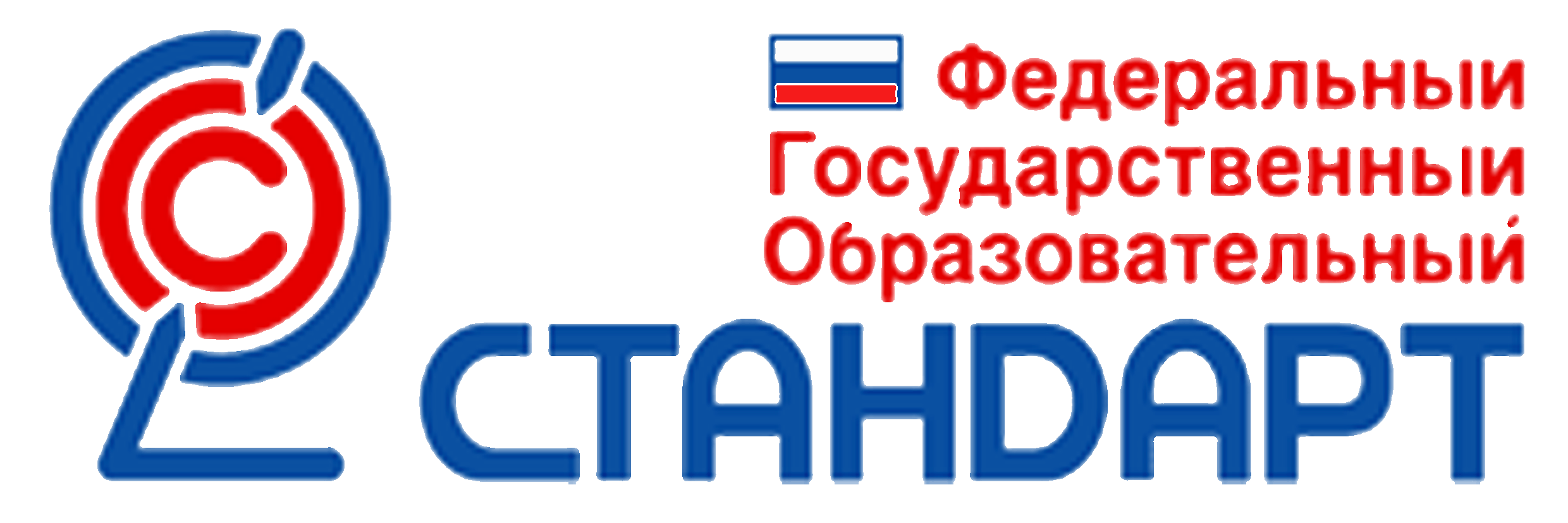 Урок математики 1 класс
Тема: Прибавление числа 5
3 шаг « Планирование деятельности»
К
П
О
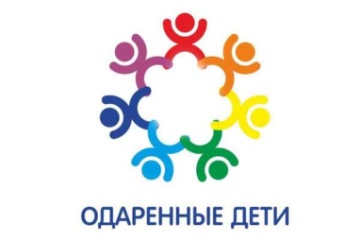 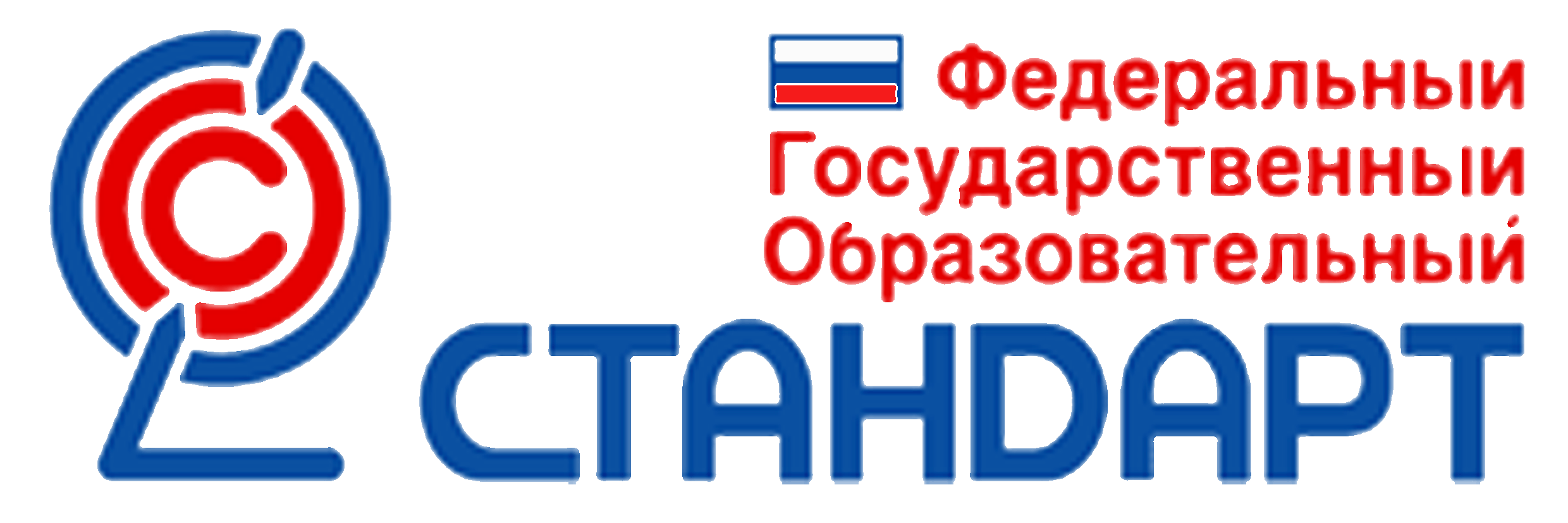 Урок математики 1 класс
Тема: Прибавление числа 5
4 шаг «Выдвижение гипотезы»
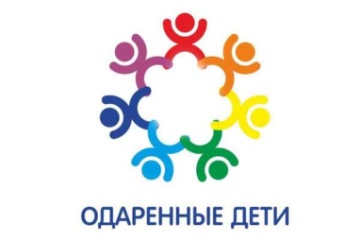 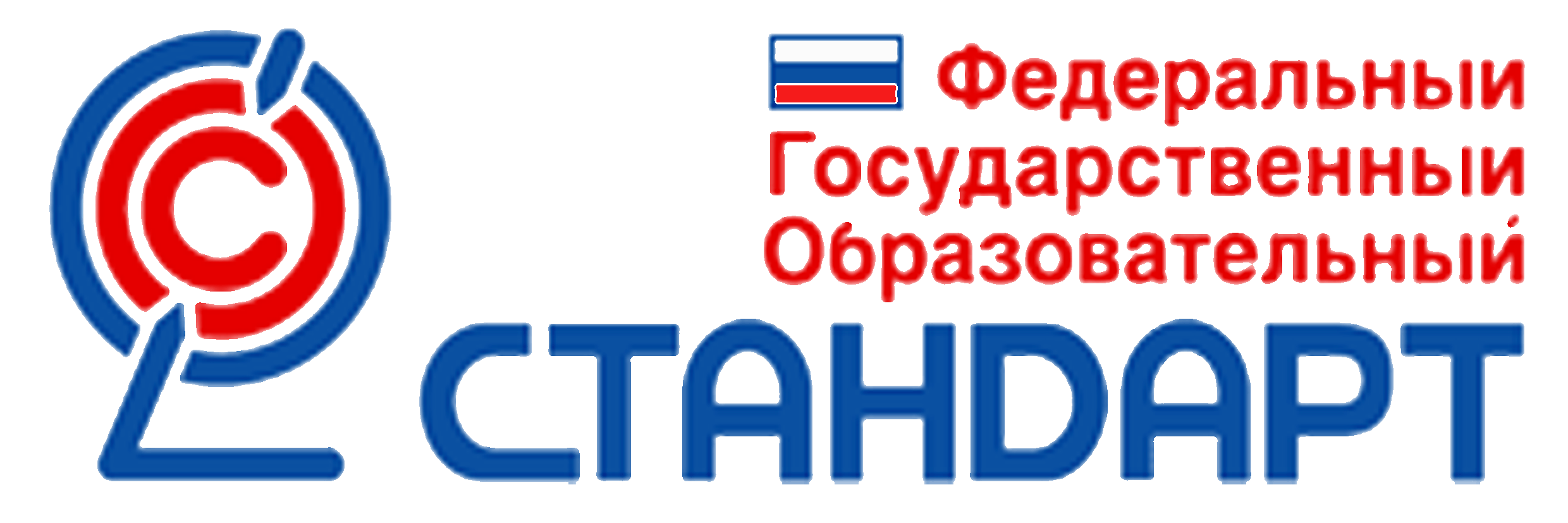 Урок математики 1 класс
Тема: Прибавление числа 5
5 шаг «Открытие новых знаний»
 (подтверждение или опровержение 
 гипотез)
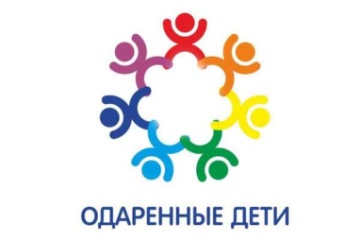 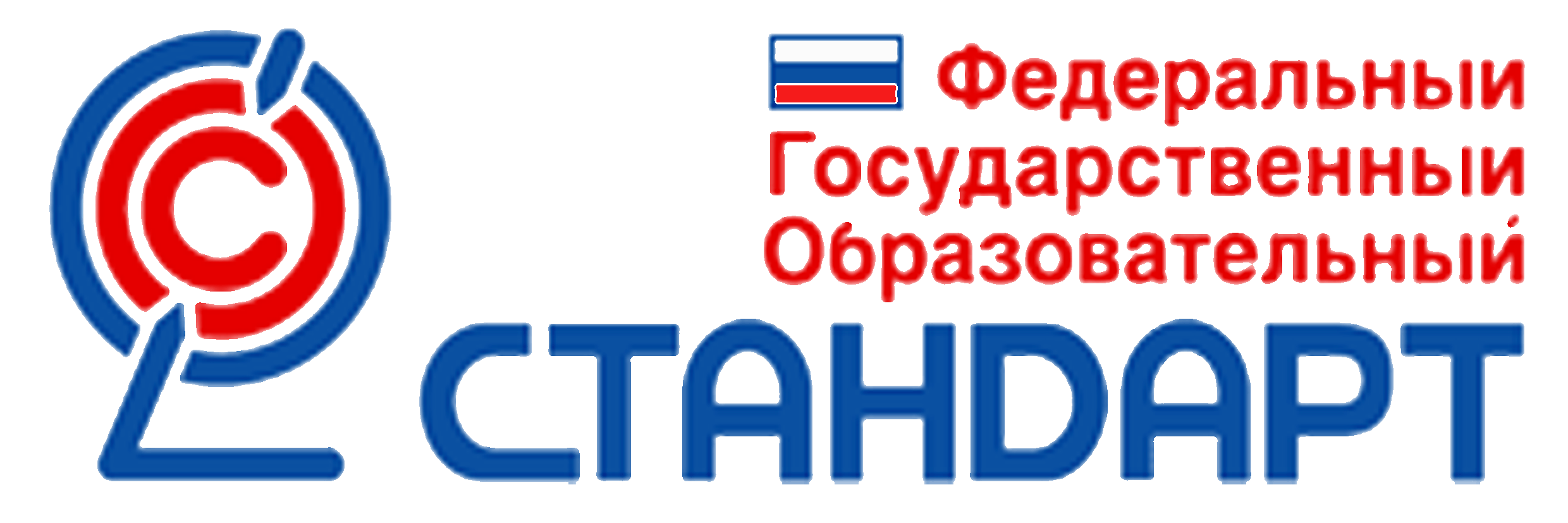 Урок математики 1 класс
Тема: Прибавление числа 5
Способы сложения:
 фишки
 линейка
 состав чисел/таблица сложения
 по частям
Алгоритм сложения 
Добавим к числу до 10.
Добавим к 10 остаток.
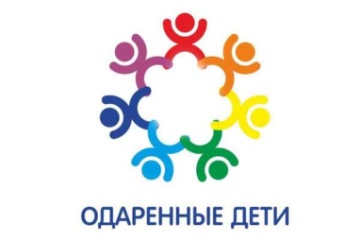 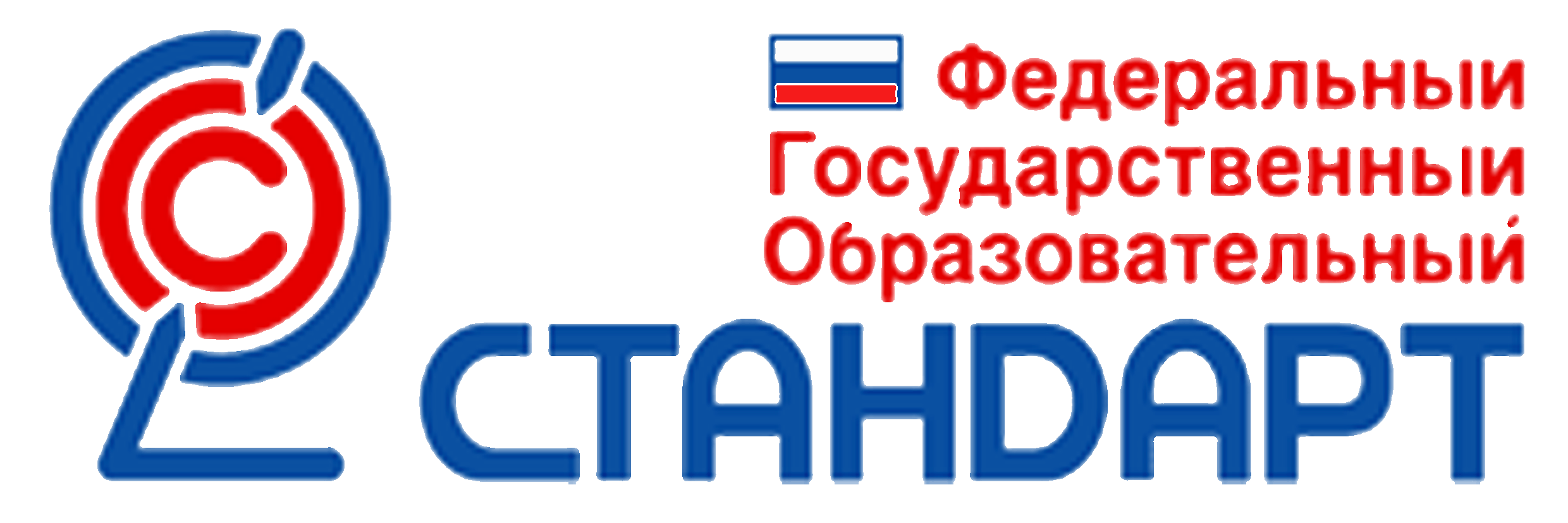 Урок математики 1 класс
Тема: Прибавление числа 5
Работа в группах.
6+5 = 6+…+…=
7+5= 7+…+…=
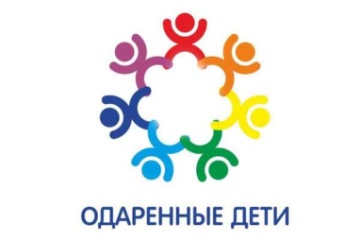 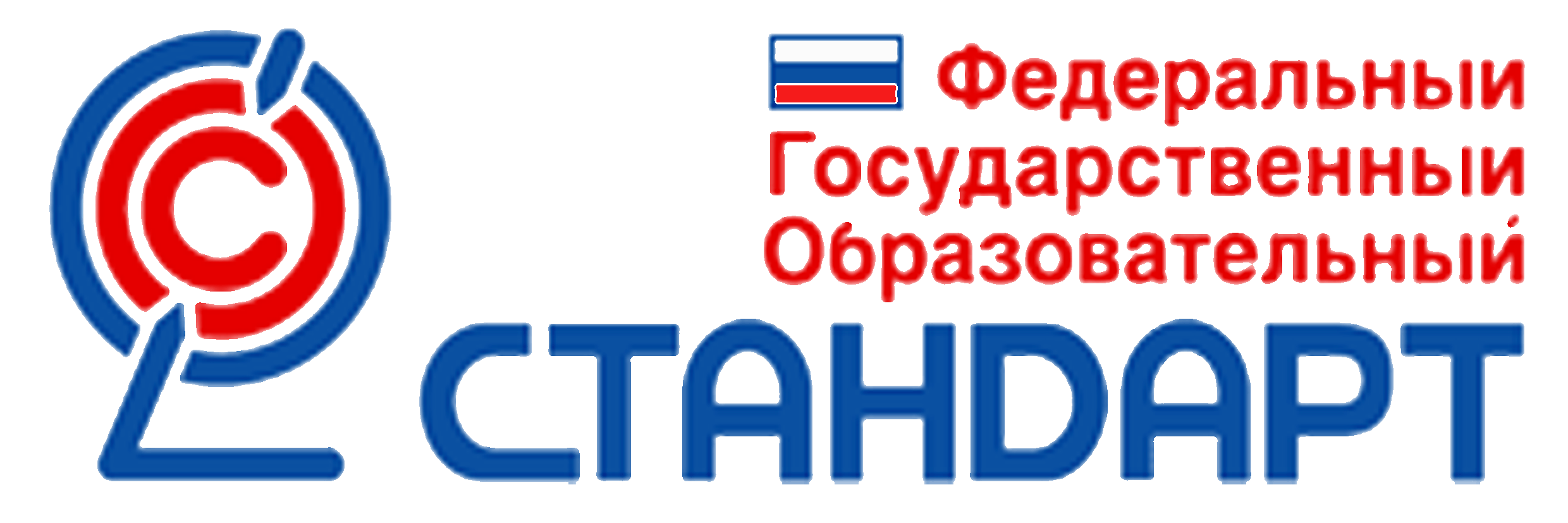 Урок математики 1 класс
Тема: Прибавление числа 5
6 шаг «Обобщение информации, 
представление  результатов».
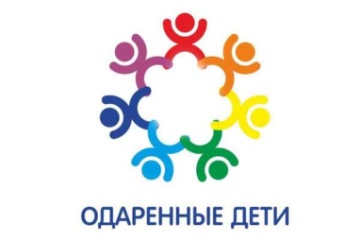 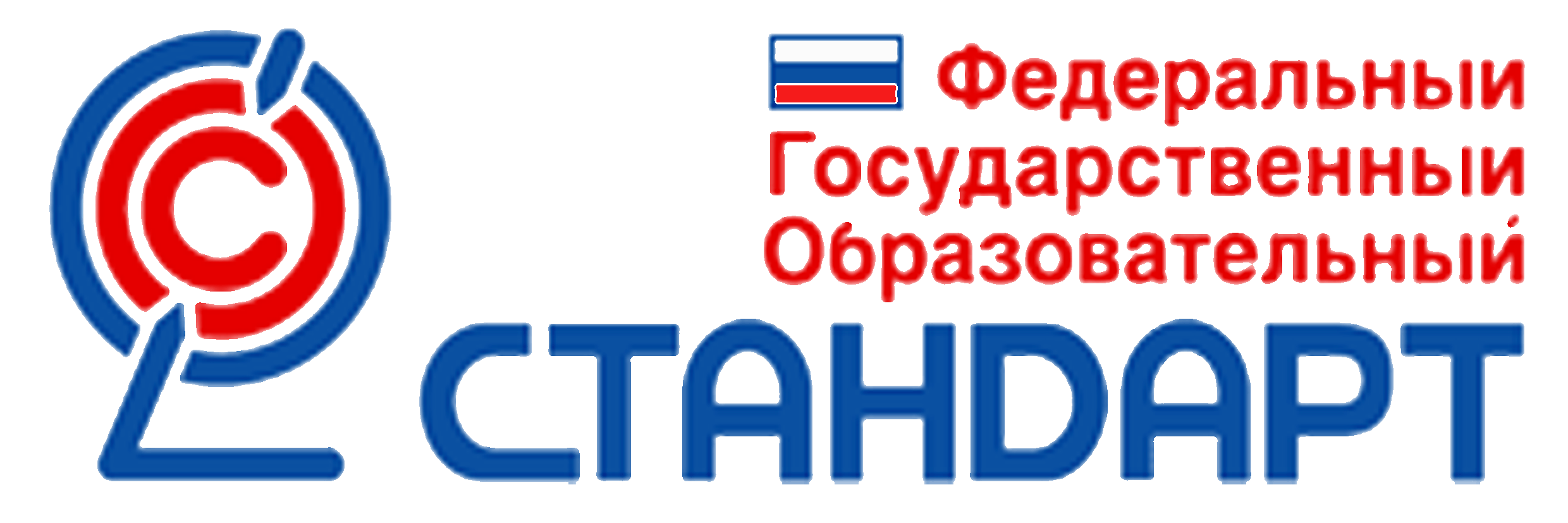 Специфика исследовательской работы 
 увлечь и “заразить” детей, показать им значимость их деятельности и вселить уверенность в своих силах, а так же привлечь родителей к участию в школьных делах своего ребёнка.
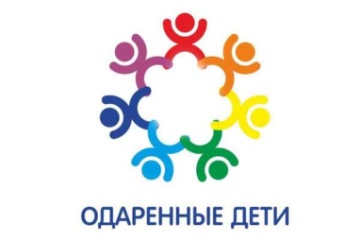 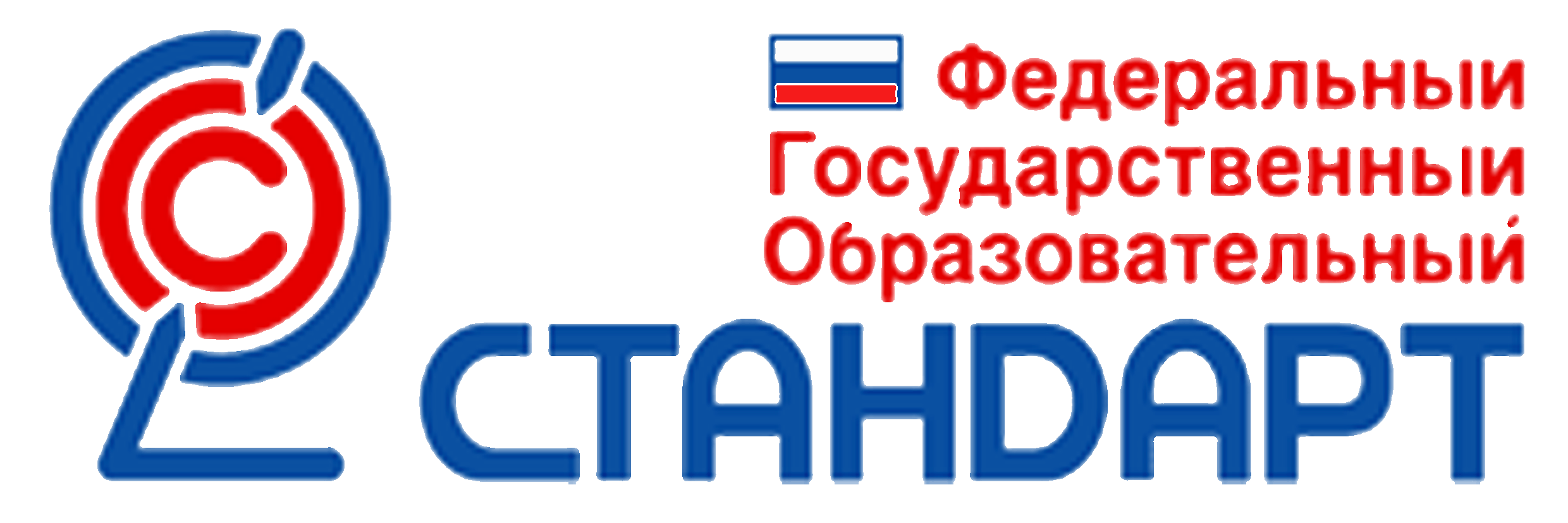 курс внеурочной деятельности
«Я – исследователь» 
(программа А. И.Савенкова)



тренировочные             самостоятельные
занятия                            исследования
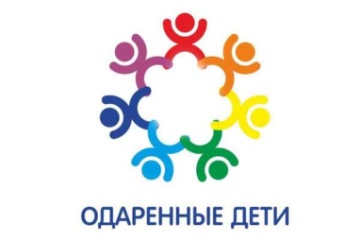 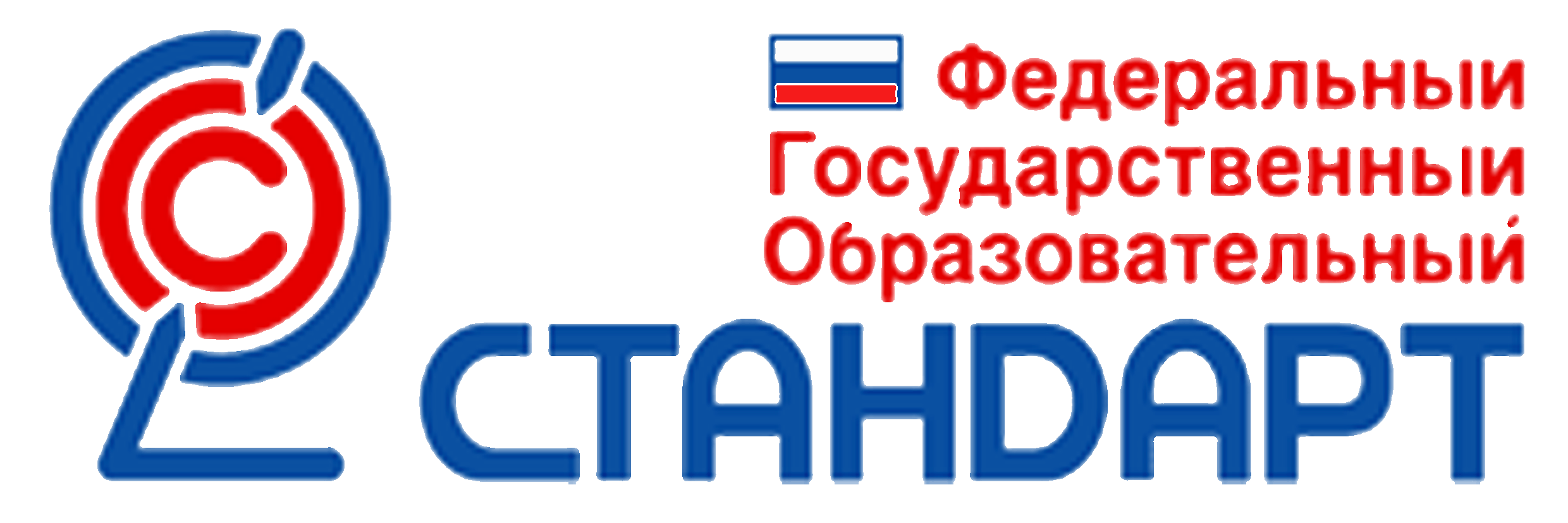 Тренировочные
занятия
Шаг 1 «Выбор темы»
Шаг 2 «Определение цели исследования»
Шаг 3 «Выбор задач исследования»
Шаг 4 «Сбор информации» 
Шаг 5 «Обобщение полученных знаний» 
Шаг 6 «Сообщение» - мини-защита.
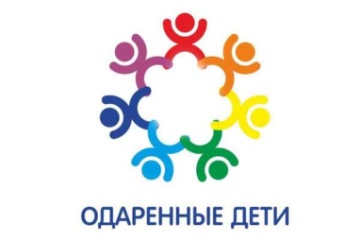 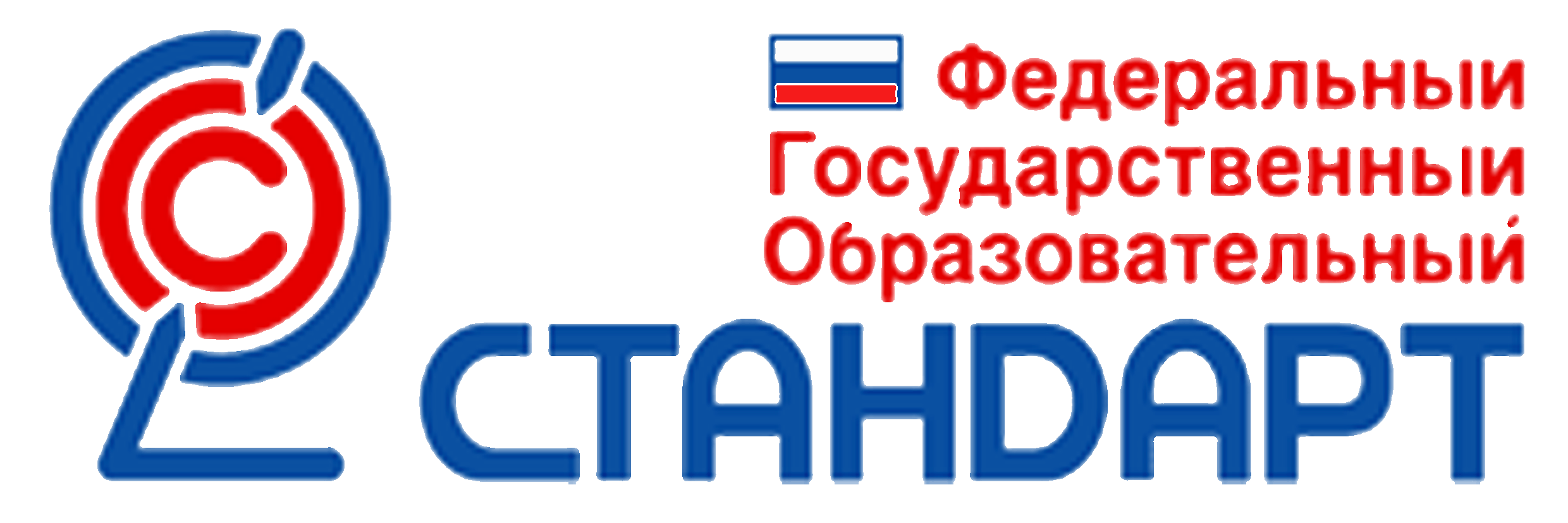 «Нет детей одарённых и неодарённых, талантливых и обычных. Одарены, талантливы все без исключения дети». 
В. А. Сухомлинский
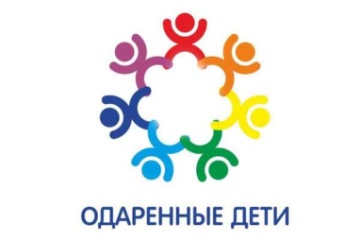 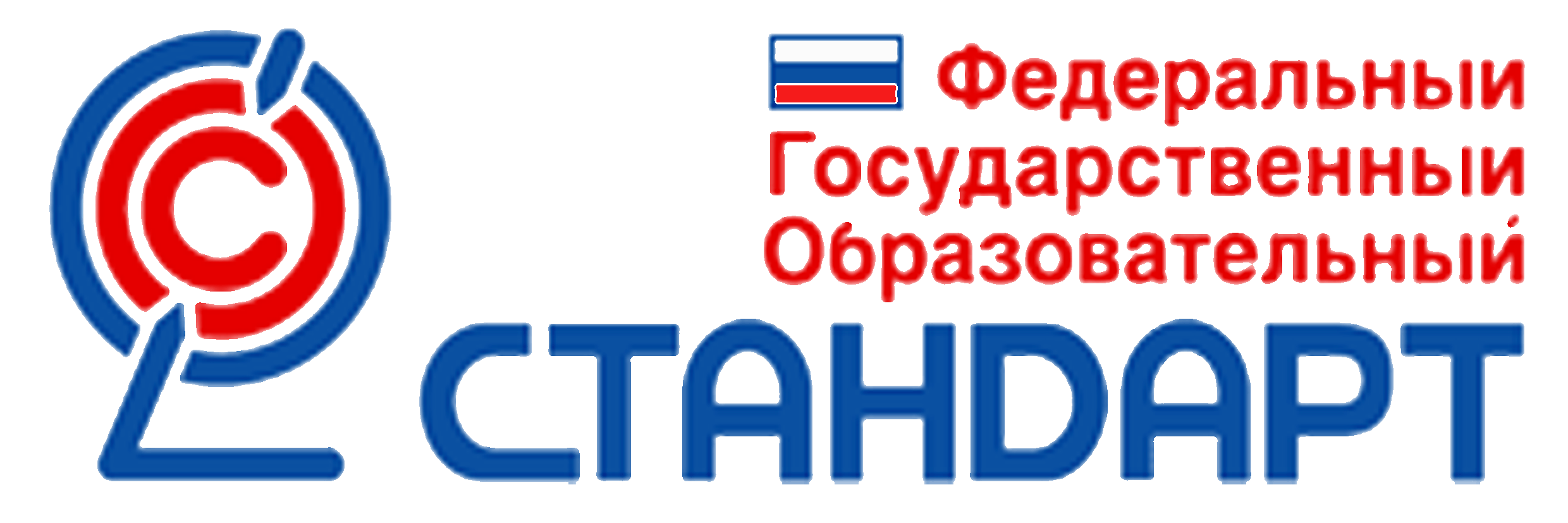 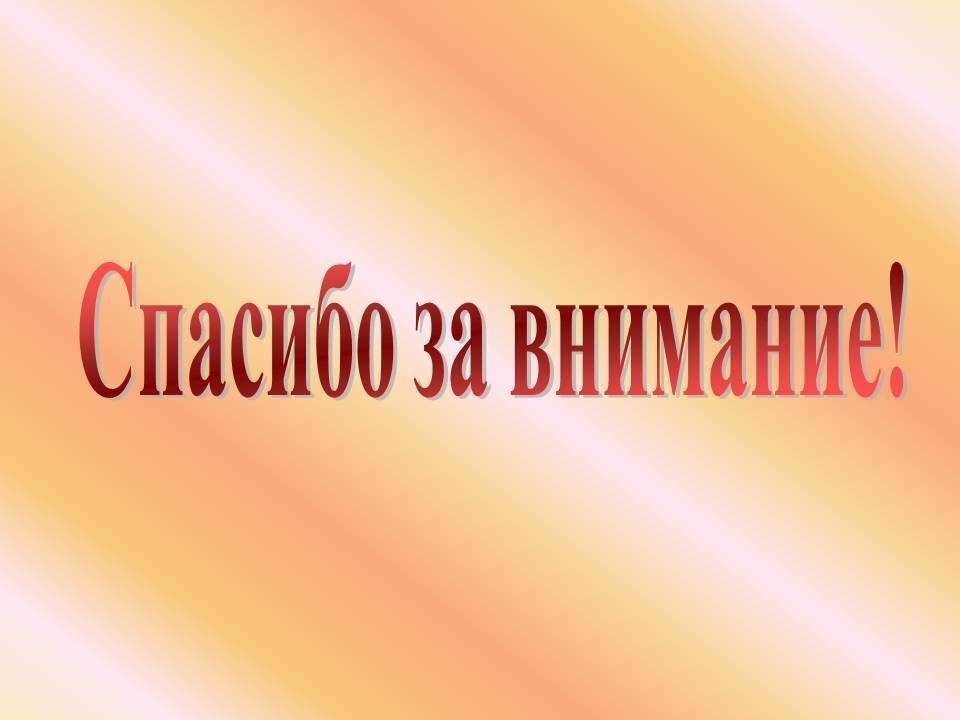 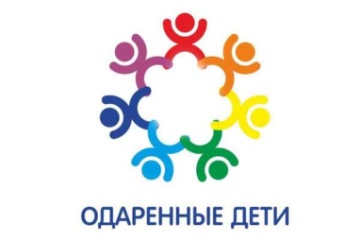